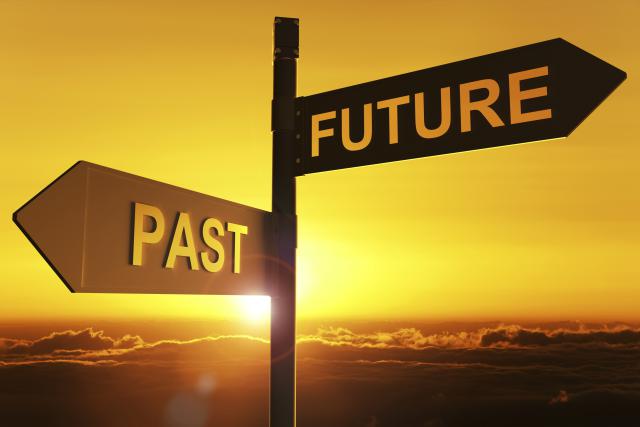 Looking back to move forward: Drivers of change.
Ideology, Imperialism, Colonisation, Colonialism, Capitalism, Industrialisation, Modernization, Urbanisation
Karakia | MANAWA MAI
Manawa mai te mauri nuku
Manawa mai te mauri rangi
Ko te mauri kai au
He mauri tipua
Ka pakaru mai te po
Tau mai te mauri
Haumi e, hui e, taiki e



Embrace the life force of the earth, embrace the life force of the sky
The life force I have fathered is powerful, and shatters all darkness
Come great life force, 
Join it, gather it, it is done
Waiata | Purea nei
Purea nei, e te hau Horoia, e te uaWhitiwhitia, e te raMahea ake nga, poraruraruMakere ana, nga here
 
E rere, wairua, e rereki nga ao, o te rangi Whitiwhitia, e te ra Mahea ake nga, poraruraru Makere ana nga here (x2)
https://youtu.be/wRWwrdRjkDA
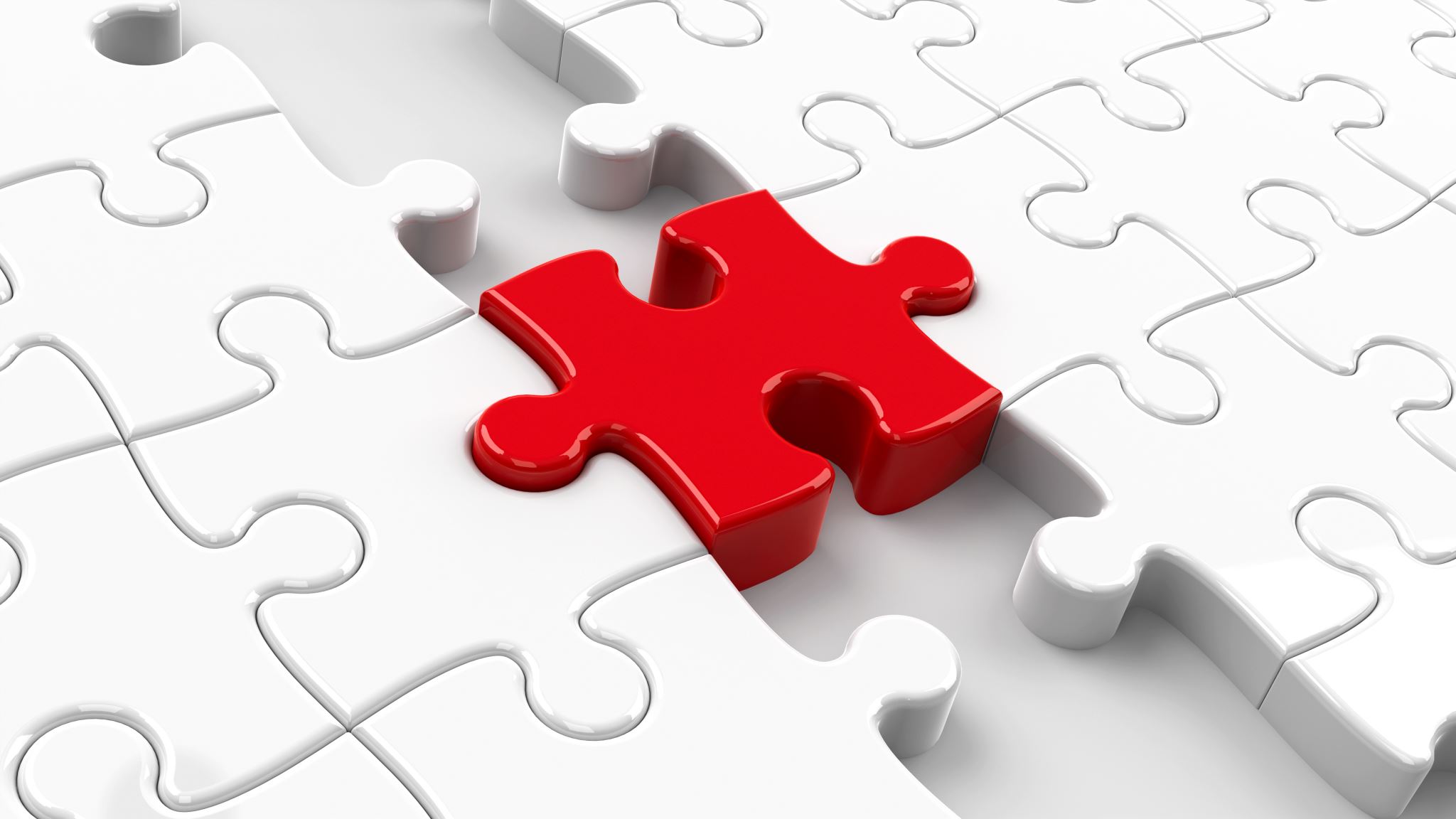 Agenda
Quick review of last week.
Highlight some key concepts 
Discuss “what make us ‘Modern’.
Explore social change (if we are modern, how did we become ‘modern’
Explore  the links between capitalism (a central driver of modern societies) and colonisation 
Continue to not freak you out!
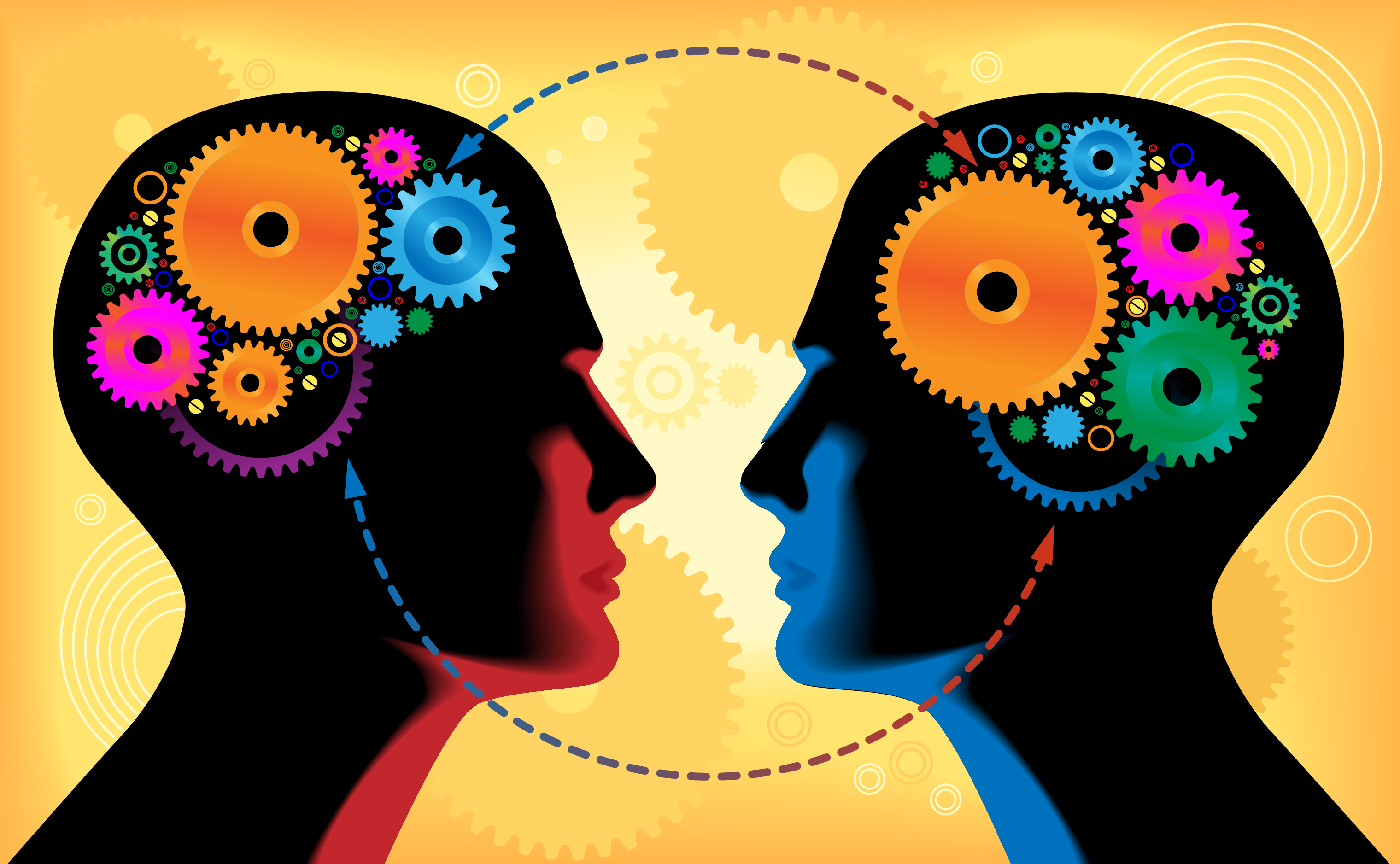 Remember last week?
What did we cover?
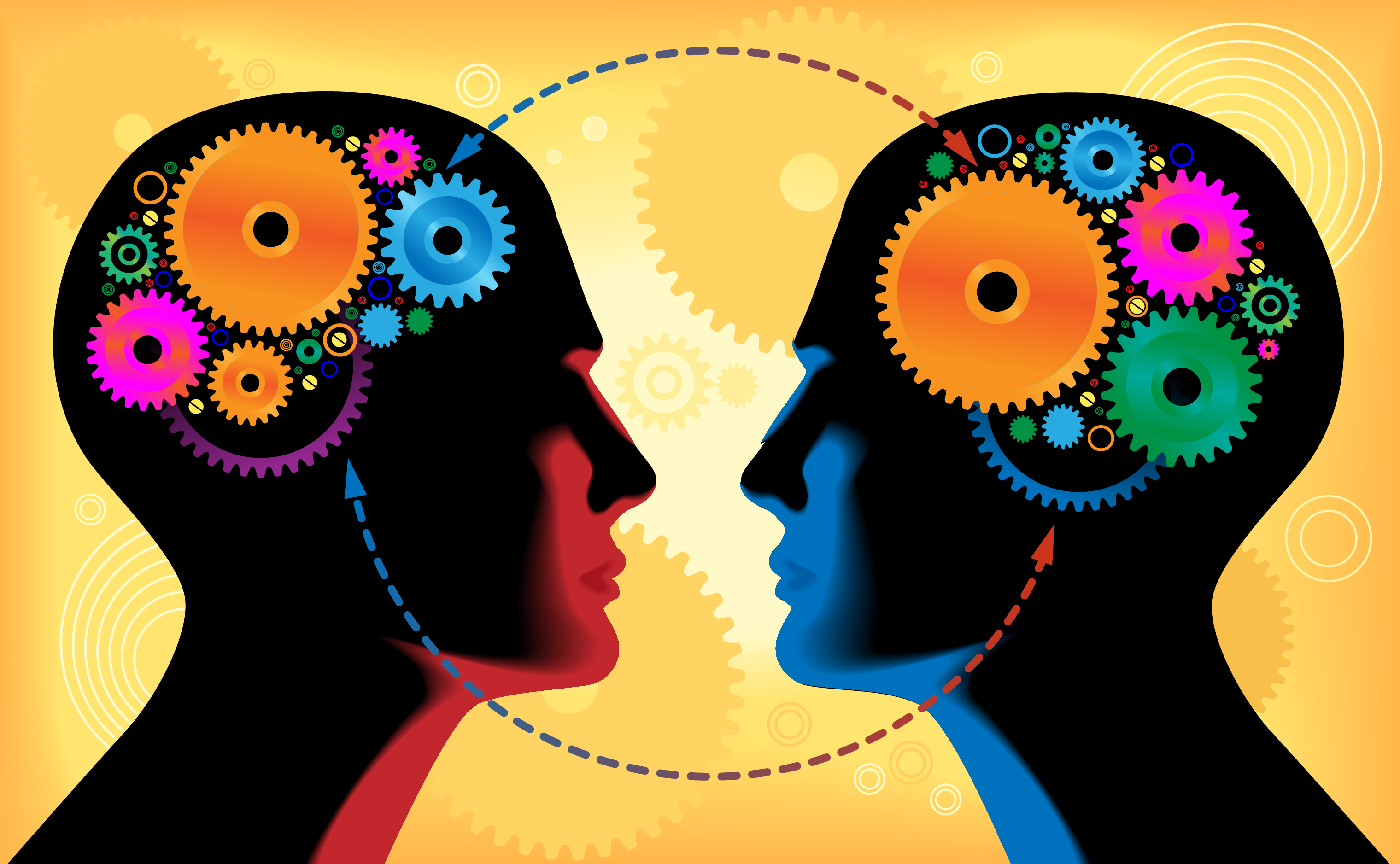 Remember “theory” from last week
What is theory? 
Sociologists make social theory “in order to understand the world better” (Becker cited in Mathewman and West-Newman, 2013, p. 13)
Theories draw attention to features of society that would otherwise remain hidden (Mathewman & West-Newman, 2013).
Theory involves the development of specific concepts that have explanatory value.
A “set of ideas” or a belief structure.
Often used to talk about political (or power) ideas
Ideology can therefore be seen as hiding the true motives of those in power.
In critical theory: ideology (or ideologies) reflect the thinking and interests of the dominant groups of society.
Ideology
Ideologies may refer/draw from other ideologies (e.g. Capitalism draws from ideologies about individualism).
Marxists may talk of  Capilatisitc Ideology (the ideology that supports Capitalism)
Feminists may talk of Patriarchal Ideology (the ideology that support men’s power over society)
Gramsci identified the ideological tool called hegemony to explain the ways that oppressing groups continued their domination of oppressed groups.
Hegemony operates through an attempt at the monopolisation (sole control) of meaning by socially dominant groups.
Hegemony
Institutions, such as religion, schooling and the media, reflect and establish a particular view of the world (the meaning of things); and it is one which favours and reinforces the dominant ideology (Kellner, 2001; Mullay, 1997).
Through control of these institution the socially dominant groups can shape the ways issues are both understood and presented.
The dominant attitudes become internalised and accepted as “common sense” resulting in a false consciousness in the subordinated classes  (Ledwith, 2011).
Rather than needing to be coerced into an acceptance of  the status quo, hegemony results in DOMINATION BY CONSENT
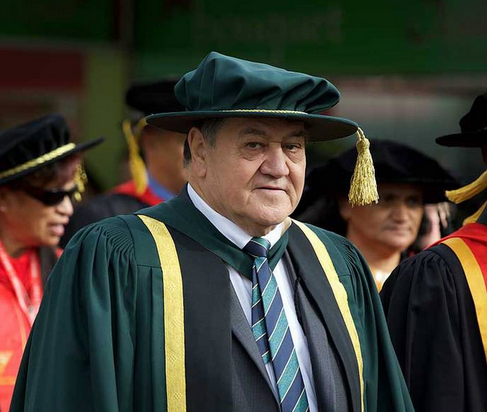 Professor Graham Hingangaroa Smith: Hegemony
“Hegemony is a way of thinking – it occurs when oppressed groups take on dominant group thinking and ideas uncritically and as `common-sense’, even though those ideas may in fact be contributing to forming their own oppression. …
It is the ultimate way to colonize a people; you have the colonized colonizing themselves!” (Smith, G, 2003).
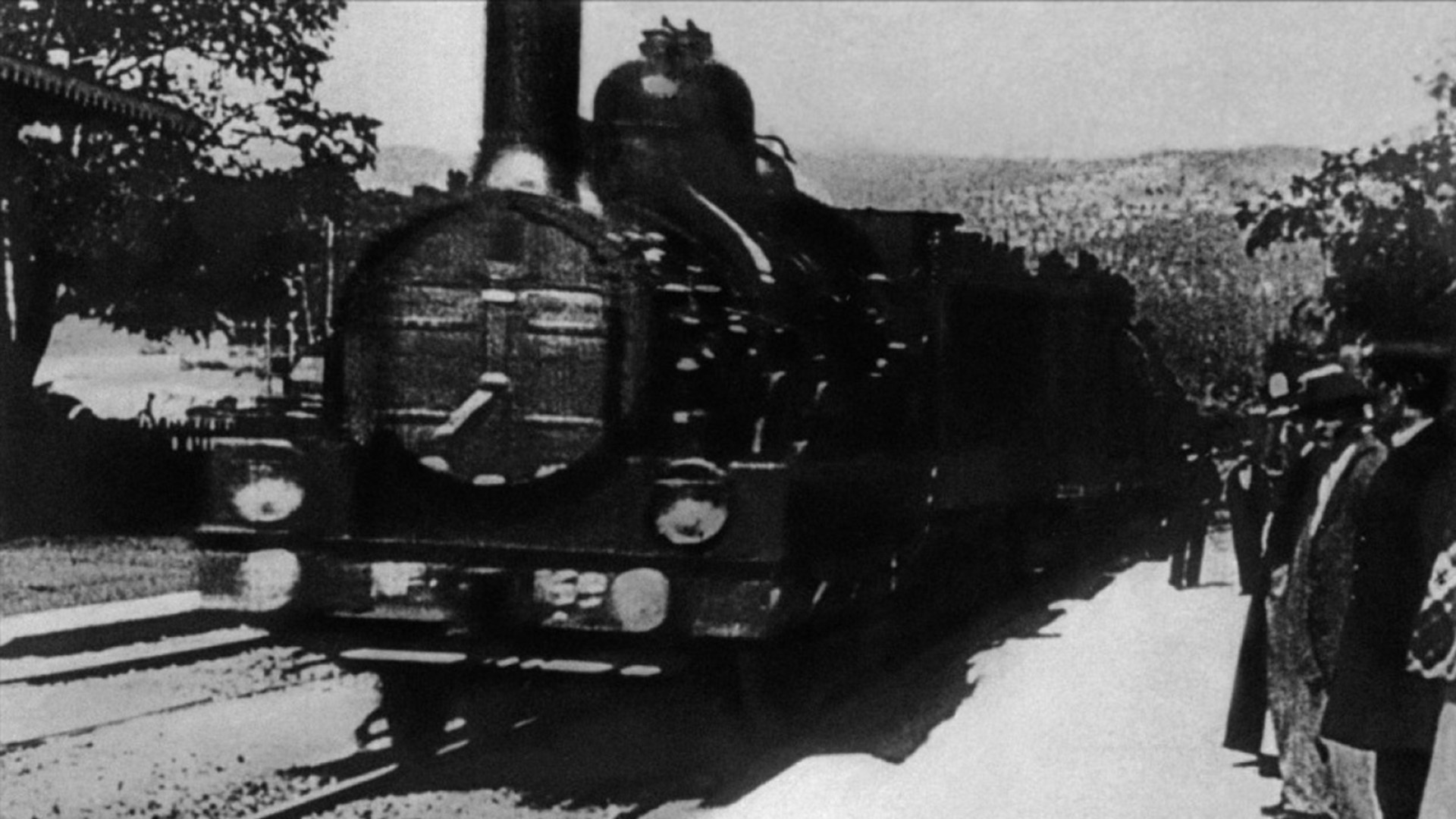 Introduction to the modernity thesis
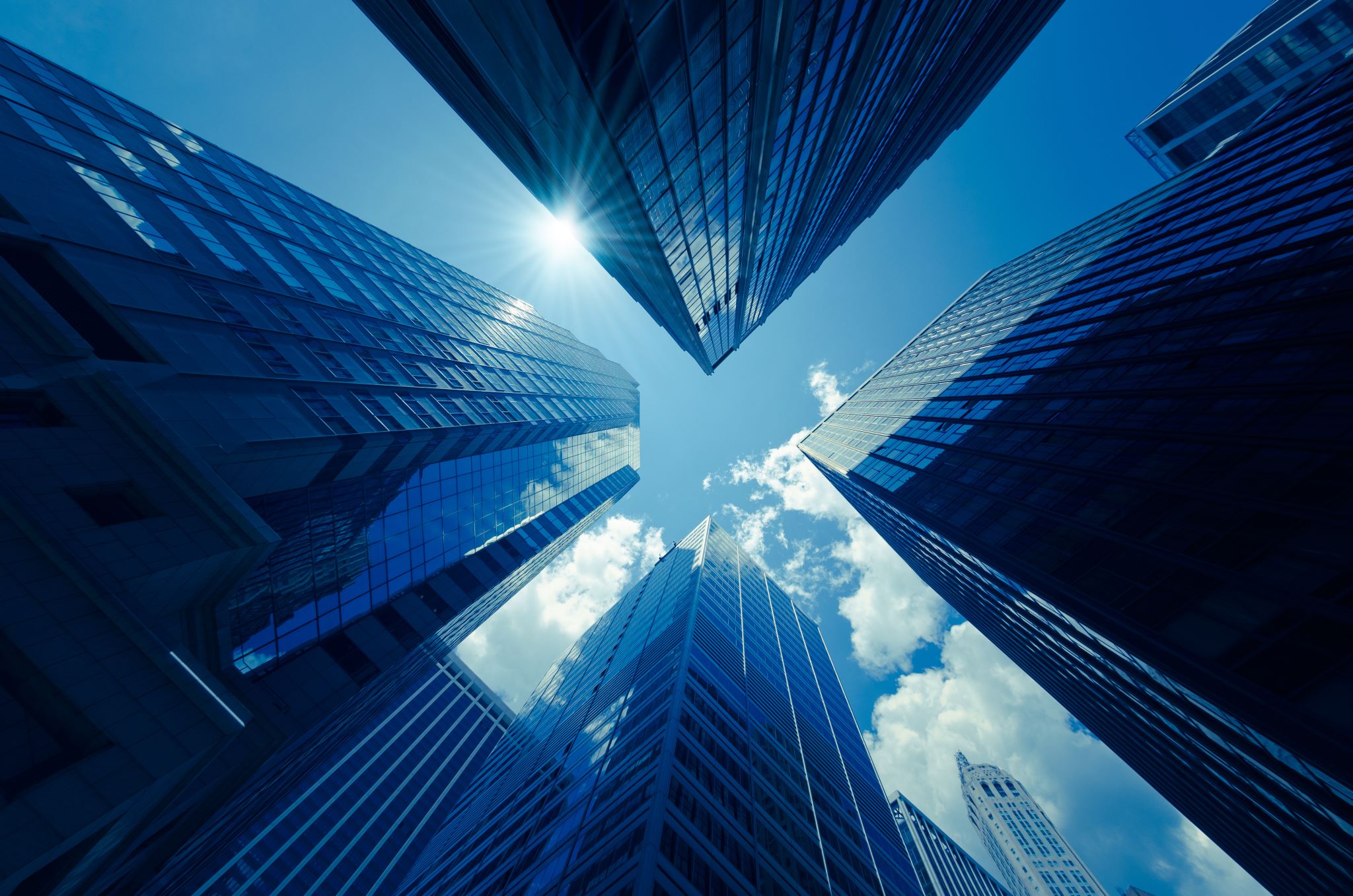 The modern: modernity
In popular use modern is thought of anything new. 
Is sociology however it has a particular meaning
Modernity is a time period (from 19th century to the late 20th century, 1800-1960-ish)
It is seen as a period of huge social change that fundamentally changed the ways that societies organise themselves  
Some would argue that we have actually left this time period. 
That we now live in a new type of world (e.g. post industrial, post modern, hyperreality)
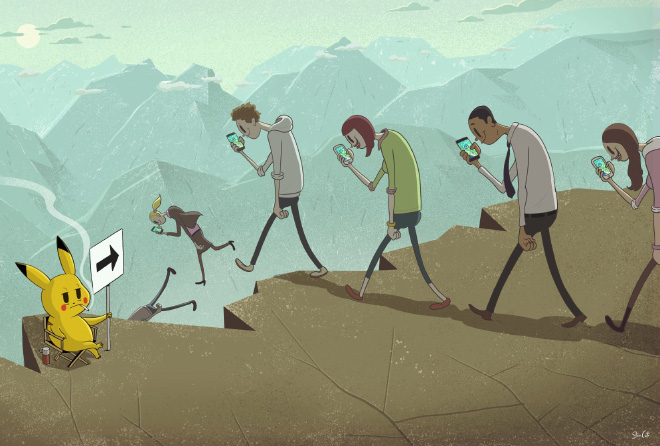 Modernity has been about change
What are some changes that you have seen in your life time?
Discuss.
Think about other changes in social life between you and the two generations before you. When they were young, could those people be openly gay or trans? Was same-sex marriage an option for them? Was divorce? Could women work after marriage? If so, in what jobs? Could they afford a house? Did people have the option to undertake tertiary study? What did mental health provision look like? Could children speak Māori at school? Did teachers (and parents) practise corporal punishment? And how did people have a social life before the internet was invented?
The modern nation-state is only a couple of centuries old.
With the majority of the world’s states (what we call countries) only becoming independent after World War 2)
A “blip” in time
Industry (or industrialisation/the process of industrialising) has been experienced for less than 300 years.
In this 300 years, and particularly over the last 100 or so years, most of the planet has been impacted either directly or indirectly by industrialization.
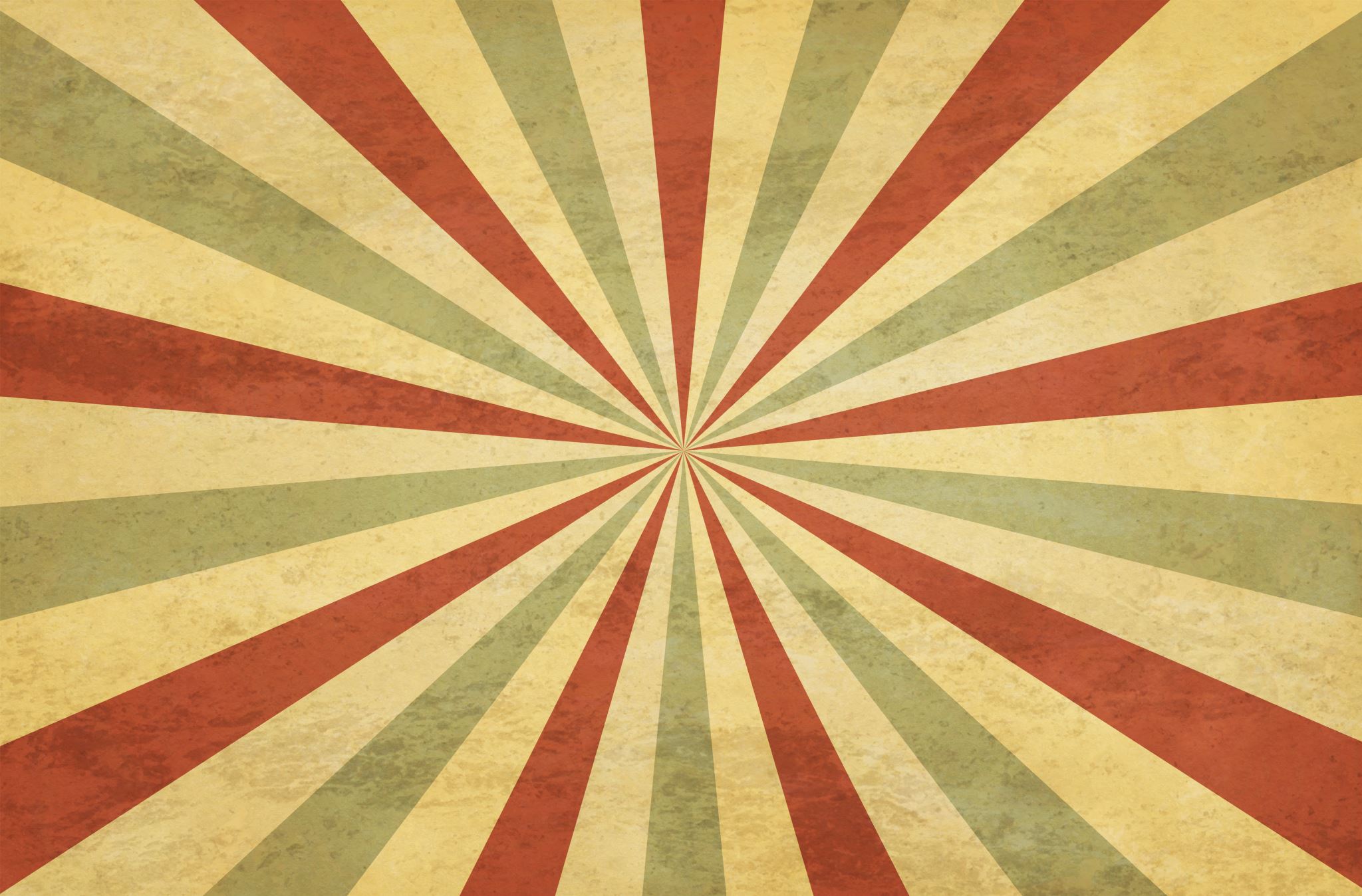 What were the central changes/influences that led to modernity?
Sociologists love the term revolution 
They identify 3 revolutions 
The Enlightenment 1730s- 1840
An ideological revolution 
The French revolution 1789-180
A political revolution 
The industrial revolution 1780- 1840
A socio-economic revolution
Timeline (not to scale!)
The enlightenment 1730-1800
1500
1850
Industrial rev1780-1840
French rev 1789-1804
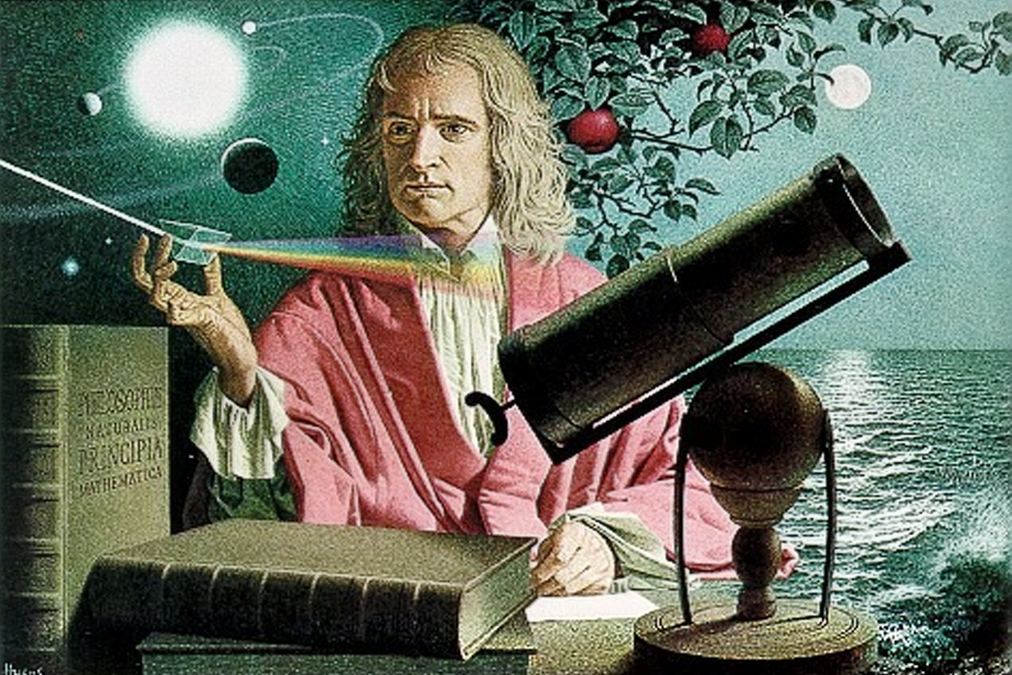 The Enlightenment:an ideological change
C17th & C18th liberal intellectual movement
The enlightenment was centrally an “idealist” phenomenon
It was believed that the right sort of ideas would produce a more “rational” and free society 
Ideas included 
Rationalism and Reason
Prejudices can be corrected under the application of pure reason (we can be objective)
Science 
Empiricism (observation, measurement, facts)
And progress
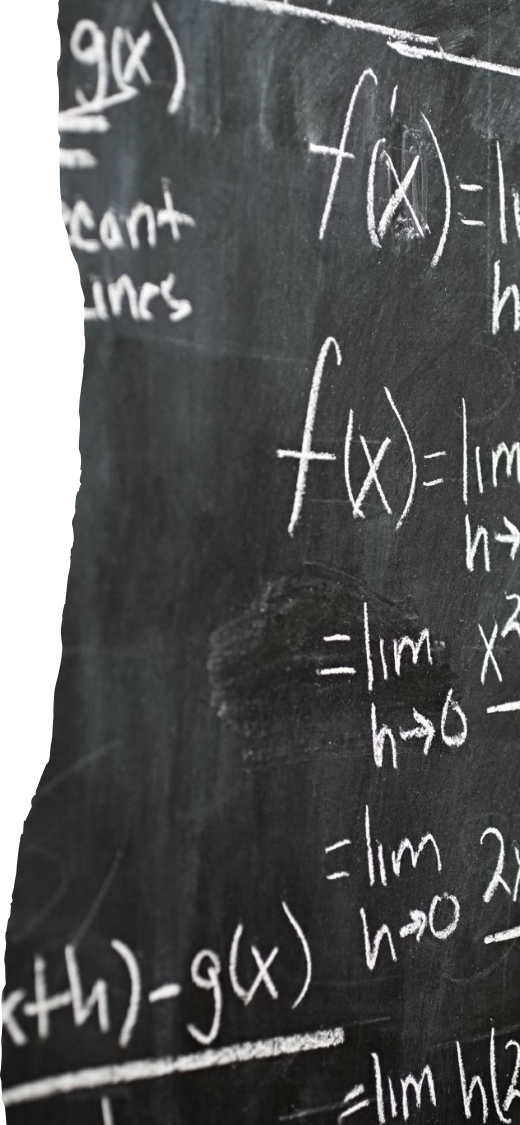 The Enlightenment:an ideological change
Other ideas included human’s domination of nature 
Individualism as a dominant ideology
Commitment to science, critique/rejection of superstition, and religious dogma
Universalism 
Reason science and progress were applicable to all of humanity 
The west and the rest
The west (from a western perspective) was seen as being more “advanced” that other cultures.
Colonisation brought these ideas to, so called “primitive” societies.
Eurocentrism, Racism, ideologies of supremacy, ideologies of “civialisation”.
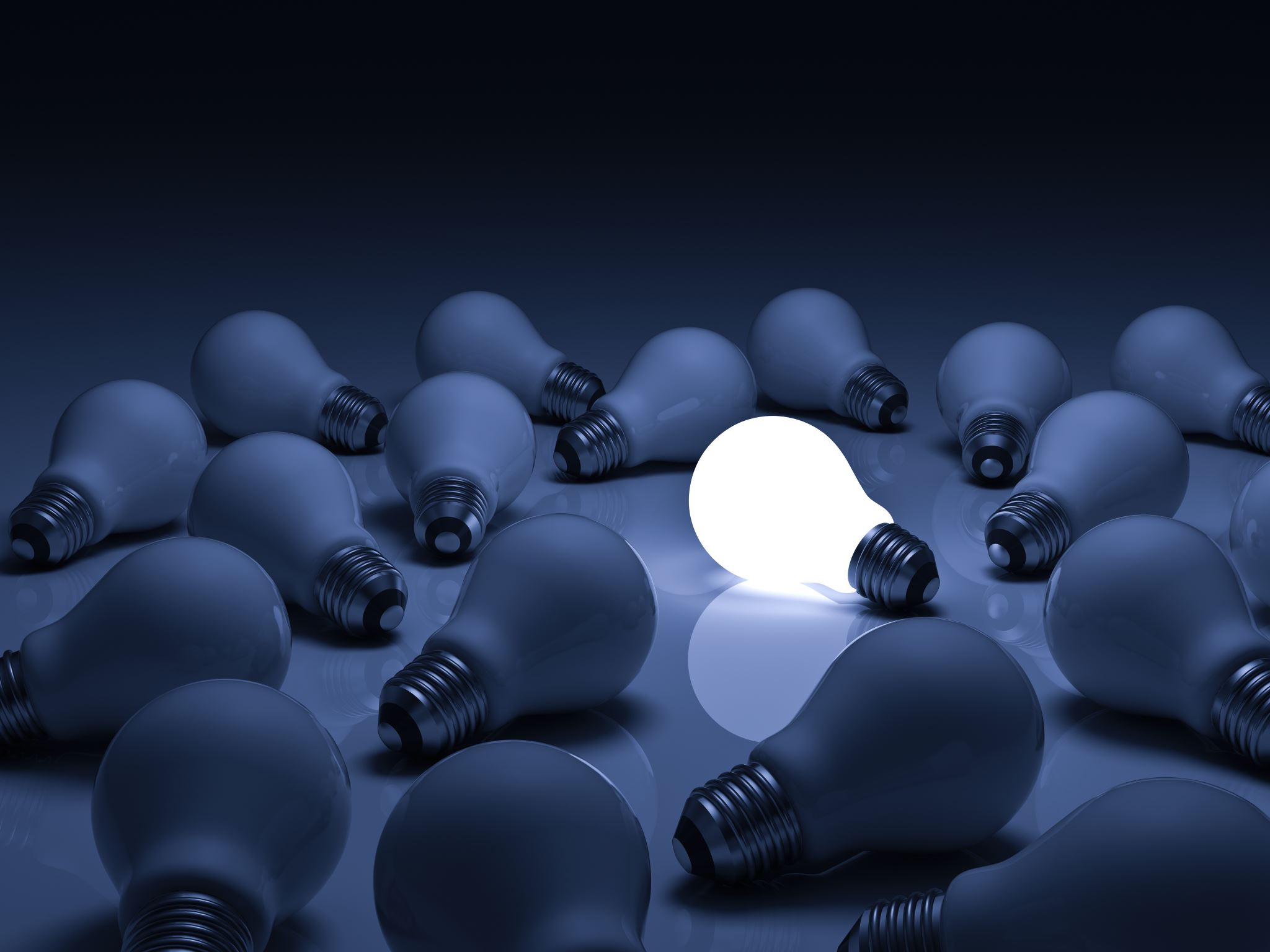 The Enlightenment:an ideological change
According Habermas (1987) “the enlightenment sets the project of modernity’ in motion”
A culture of rationalism and individualism with a belief in ever better (never ending?) progress
Enlightenment was seen as a journey to individual and human freedom
The French Revolution:A Political change
1789 
Described as the “invention of modern political life”
Opposed the Absolutism of the monarchy 
Democratic government
Active individual citizenship
Liberal democratic ideologies
Liberty (Freedom), Equality. 
The first modern nation-state
Significant effects on the thinking of other parts of Europe
It was violent and bloody.
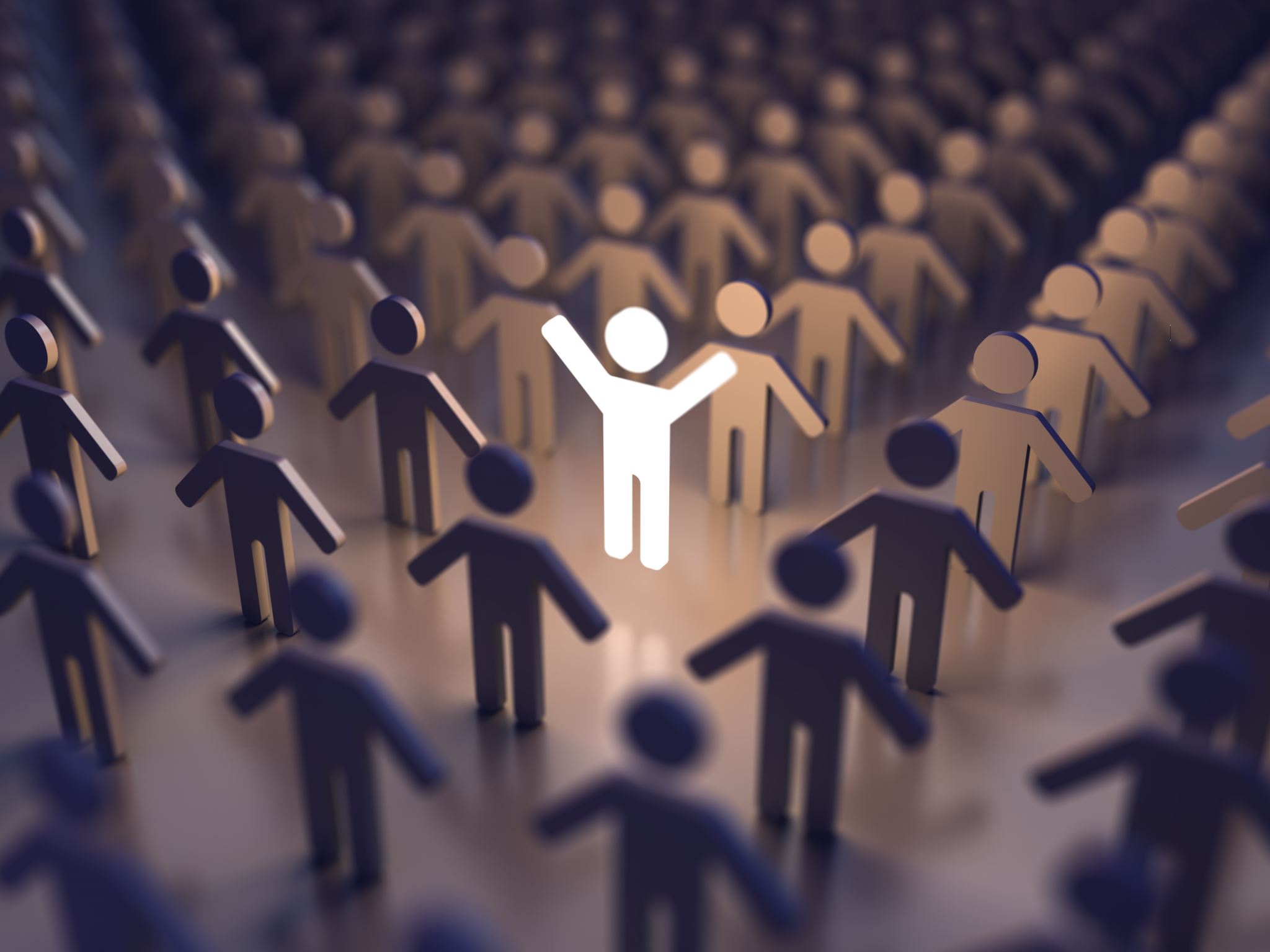 The French Revolution:A Political change
Freedom dreams
Revolutions
Rights (for some)
Citizenship
Democracy
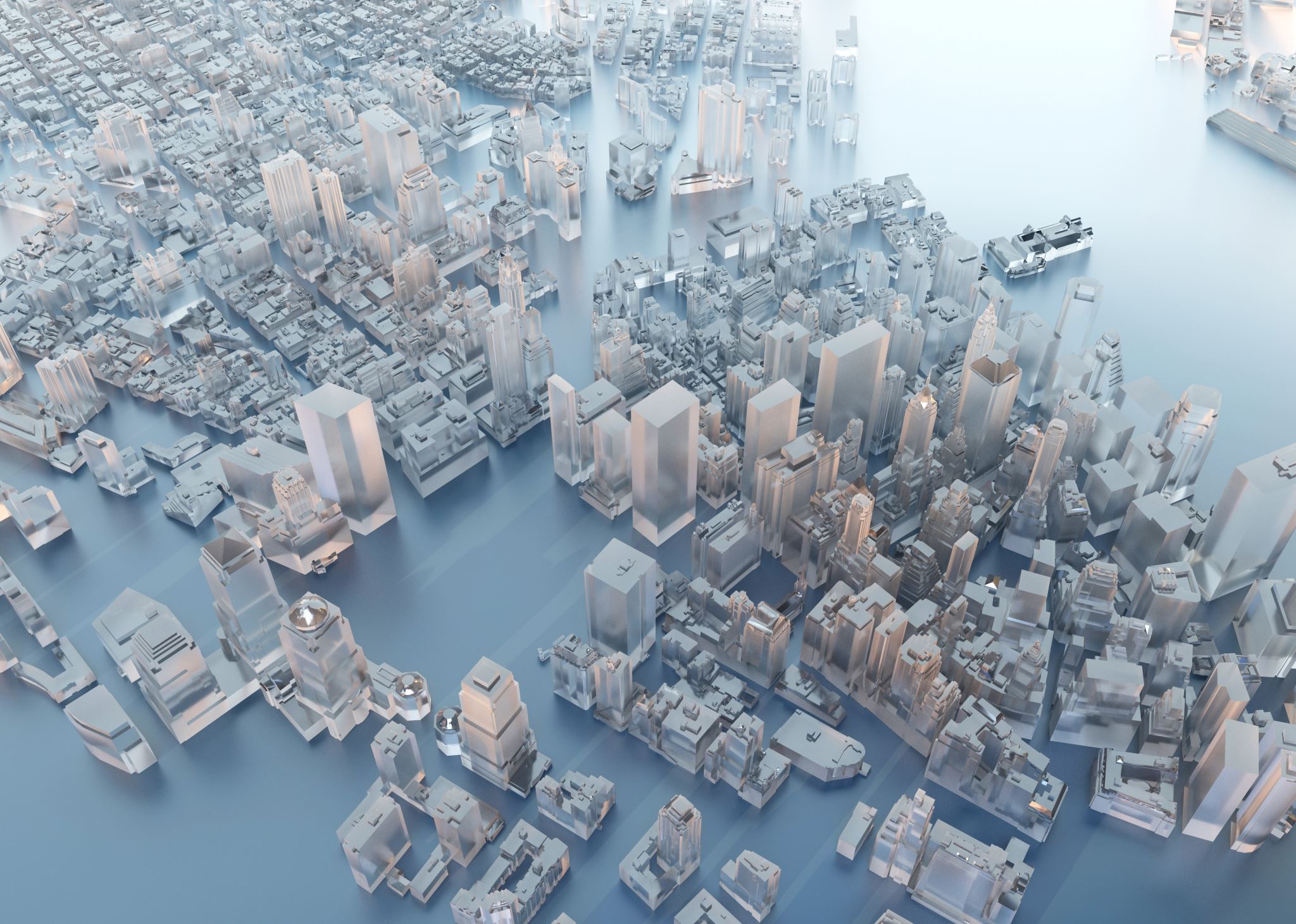 The Industrial Revolutiona technological and a Socio- economic change
Late C18th, early C19th – beginning in Britain
Invention of modern economic life
Industrial Capitalism 
Rise of the factory system
Watch: https://youtu.be/3Efq-aNBkvc
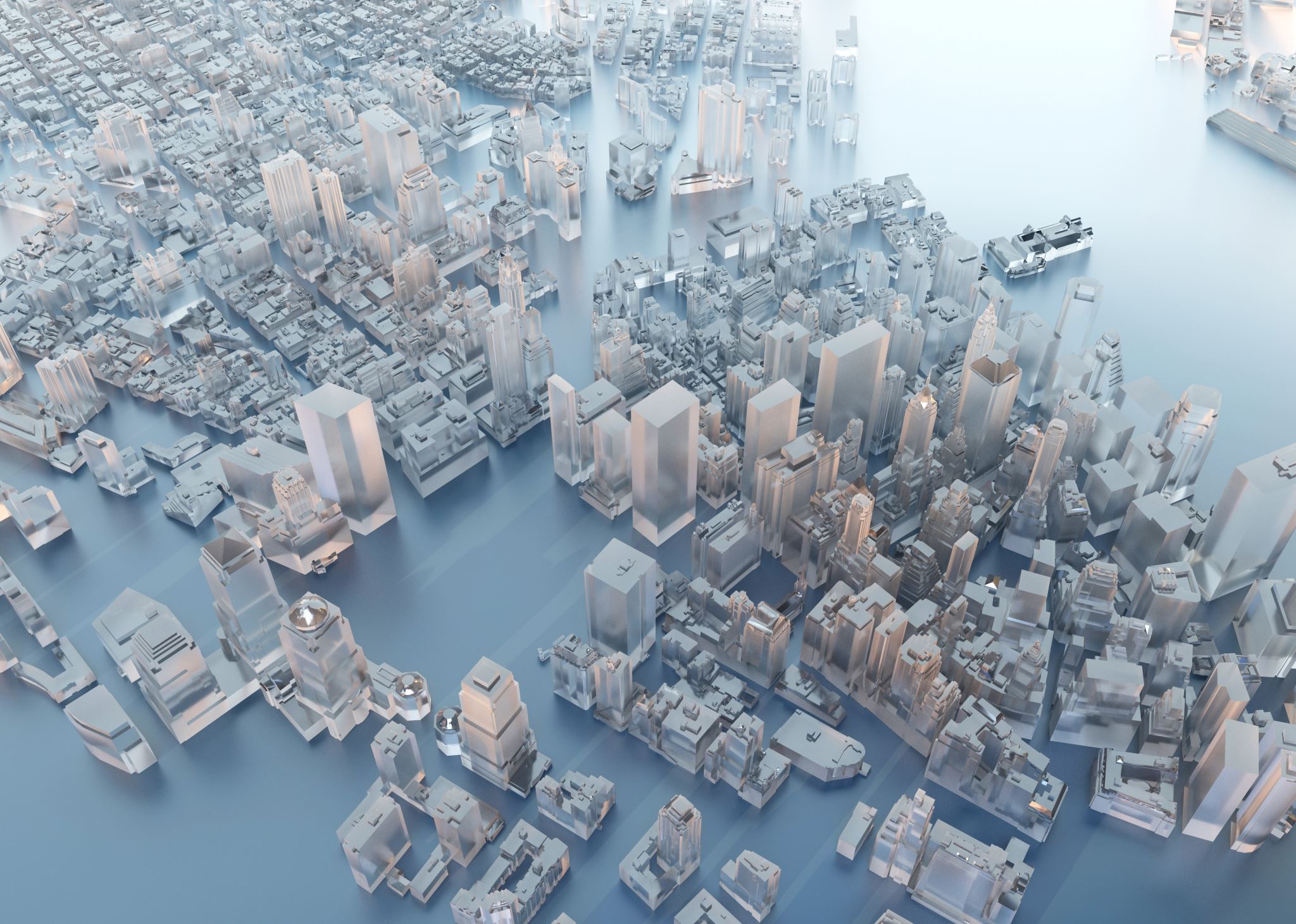 The Industrial Revolutiona technological and a Socio- economic change
Division of labour (specialisation) 
Massive increase in economic output
Massive increase in wealth & living standards (though unevenly distributed)
Changes in ways of living
Cities/urbanisation 
Transport
Communication mediums
Mass communication mediums
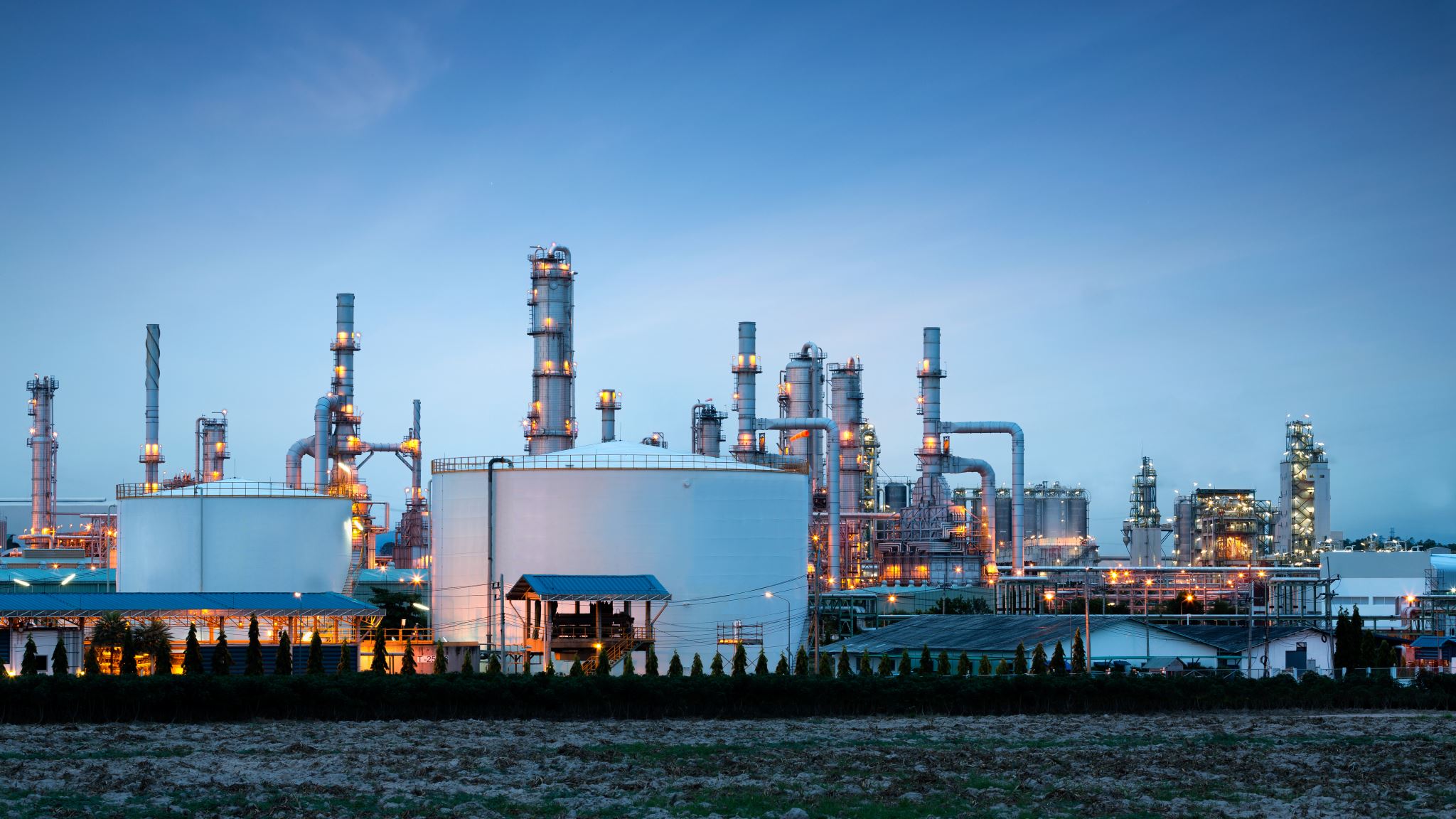 The Industrial Revolutiona technological and a Socio- economic shift
The industrial revolution was not a single event, but many interrelated developments
Large numbers of people left the land to work in new factories
The factories, in turn, were transformed by other technological developments 
Rise of large economic bureaucracies to provide services to industry and the emerging capitalist economic system 
A belief in the need of a free market 
The beginning of labour movements
Break
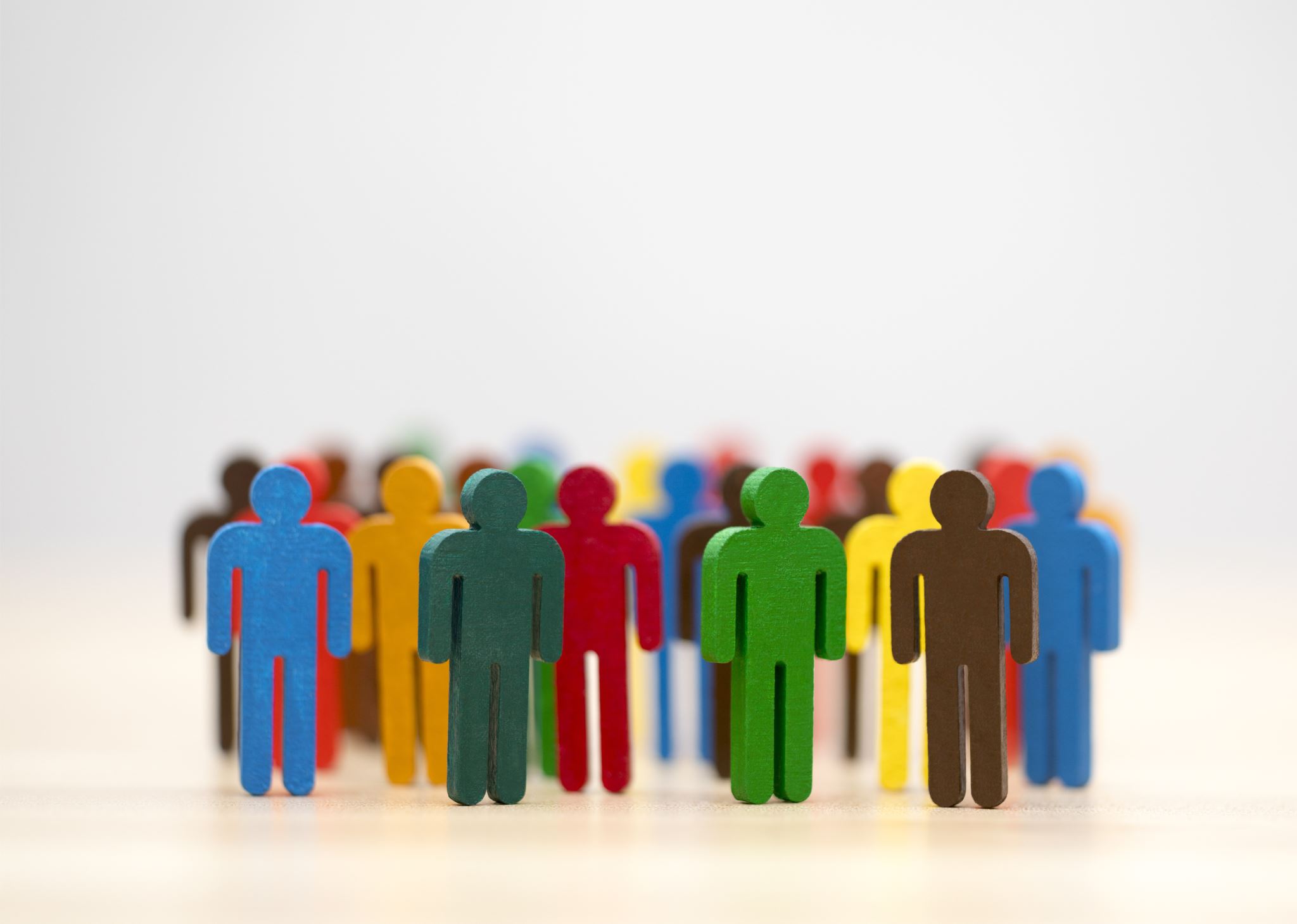 Toward a theory of modernity
Sociology began as an attempt to understand the word (as it was) and how it was changing. 
It was a response to the rapid social, political and cultural change(s) that were effecting Europe 
Some cautions!
Sociology has created a story (a discourse) of modernity (in doing so it may silence other stories).
Power is obviously an issue here 
It has come from a particular intellectual tradition: Eurocentric (from a “western” view) and androcentric (from a masculine point of view).
Contemporary sociology has sought to address these limitations and biases
From traditional to modern
Modernity is often contrasted with pre-modern, or pre-industrial or “traditional” society. 
There is no one kind of traditional society!
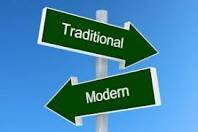 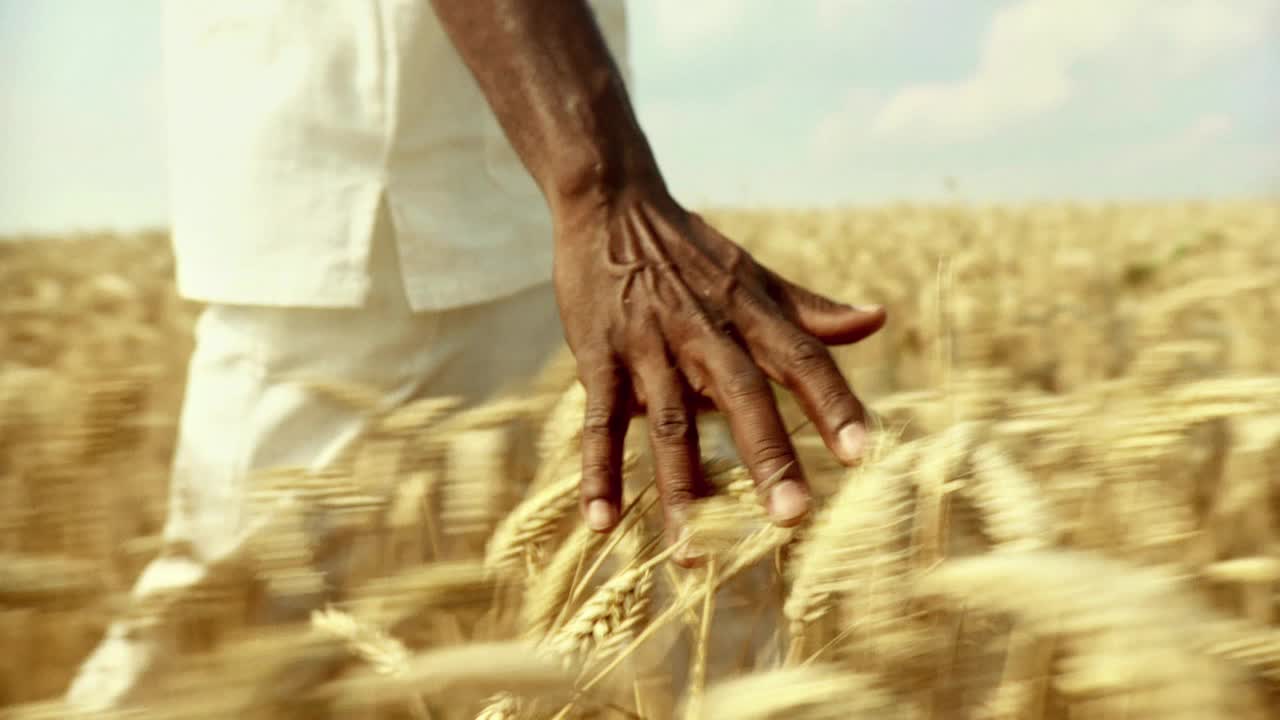 Traditional societies
Sociology has often contrasted modernity with traditional or pre-modern society. 
Crone (2015, cited in McLennan, McManus, Matthewman, Brickell & Spoonley, 2019, p.29-30) summarises traditional societies as being defined by the following features. They:
Are rural and agricultural
Have subsistence economies defined by scarcity
Are on a small scale (typically based on households and regions)
simple divisions of labour
Are based on ascribed status/lineage: you are who you are born to
Assert the importance of the group (social roles) over individuals (self-actualisation) 
Have politics as an elite only activity
Change slowly: traditional societies are stable and coherent
Modern societies
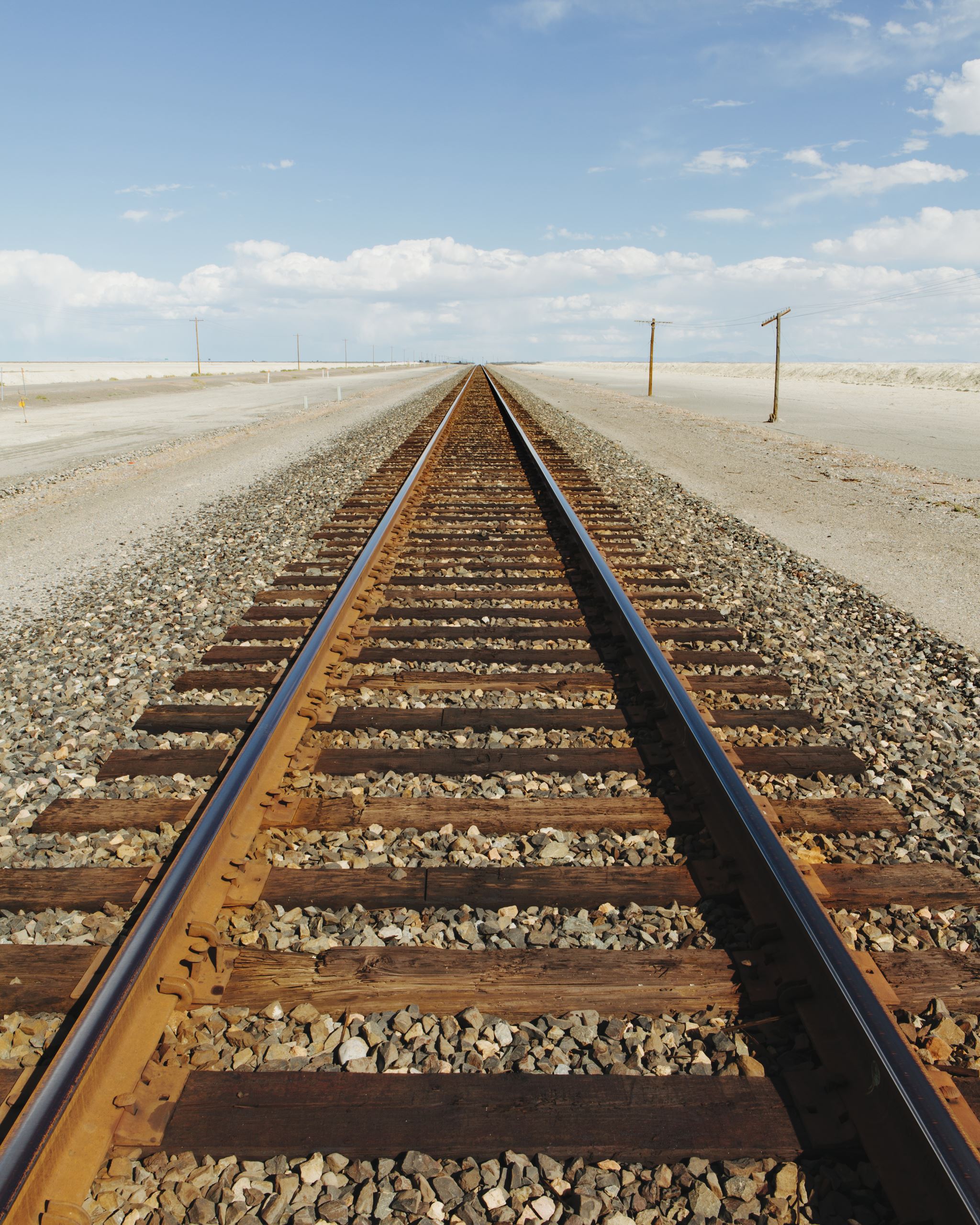 Secular rather than religious
Capitalist, rather than feudal/ slave based or socialist in economic structure
Industrial rather than pre- or post industrial
Dynamically mobile
Transport, Railway and Trains, roads and automobiles, sea-travel airtravel  
communications
Individualism as a powerful ideology 
Urban rather than rural
Democratic in political ideology
A mass society, in terms of access to basic goods and rights 
(McLennan, Ryan,& Spoonley, 2000).
Capitalism
Capitalism is an economic system based on the private ownership of the means of production (the stuff and the things that make the things) and their operation for profit.
“A system of wage labour and commodity production for sale, exchange, and profit, rather than the immediate need of the producers” (Scott & Marshall, 2009, p.59). 
Capitalism has been around for a long time, but modernity (particularly industrialisation) allowed it to be more productive (destructive?) than ever before.
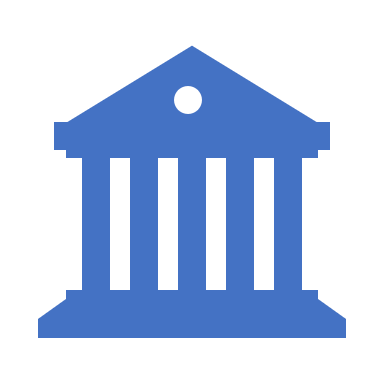 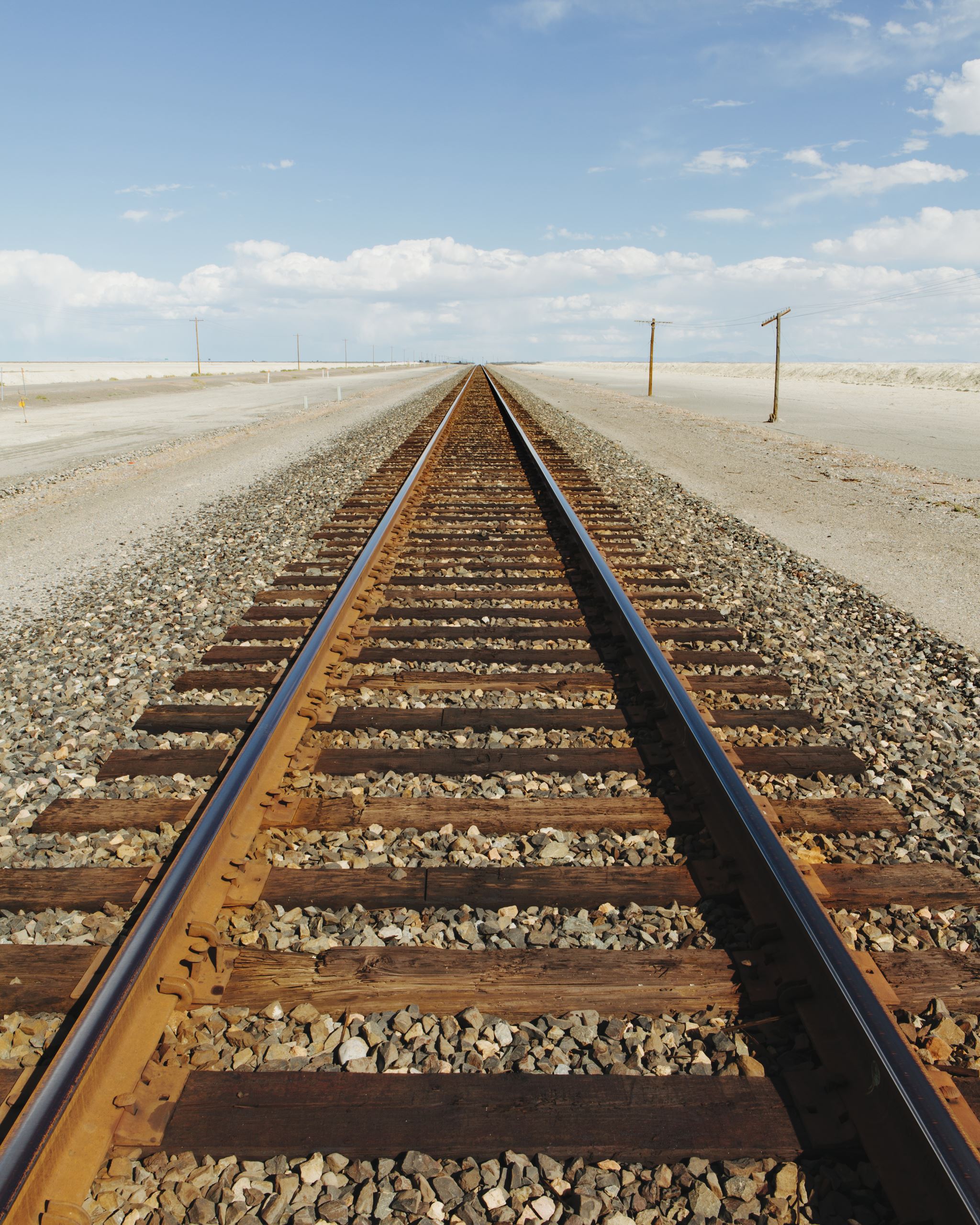 Colonisation and Imperialism
Colonisation  is  a  process  whose  primary  purpose  is  the  forced  transfer  of  power,  resources  and  status  from  one  group to another (Billig, 1995; Smith, 1999 cited in Borell, Moewaka Barnes & McCreanor, 2018). 
 At its heart it involves  historical  acts  of  dispossession  for  indigenous  people: dispossession of their lives through acts of war and violent destruction of people and property, and the dispossession of lands and other material resources often resulting in starvation and material poverty (Borell, Moewaka Barnes & McCreanor, 2018).
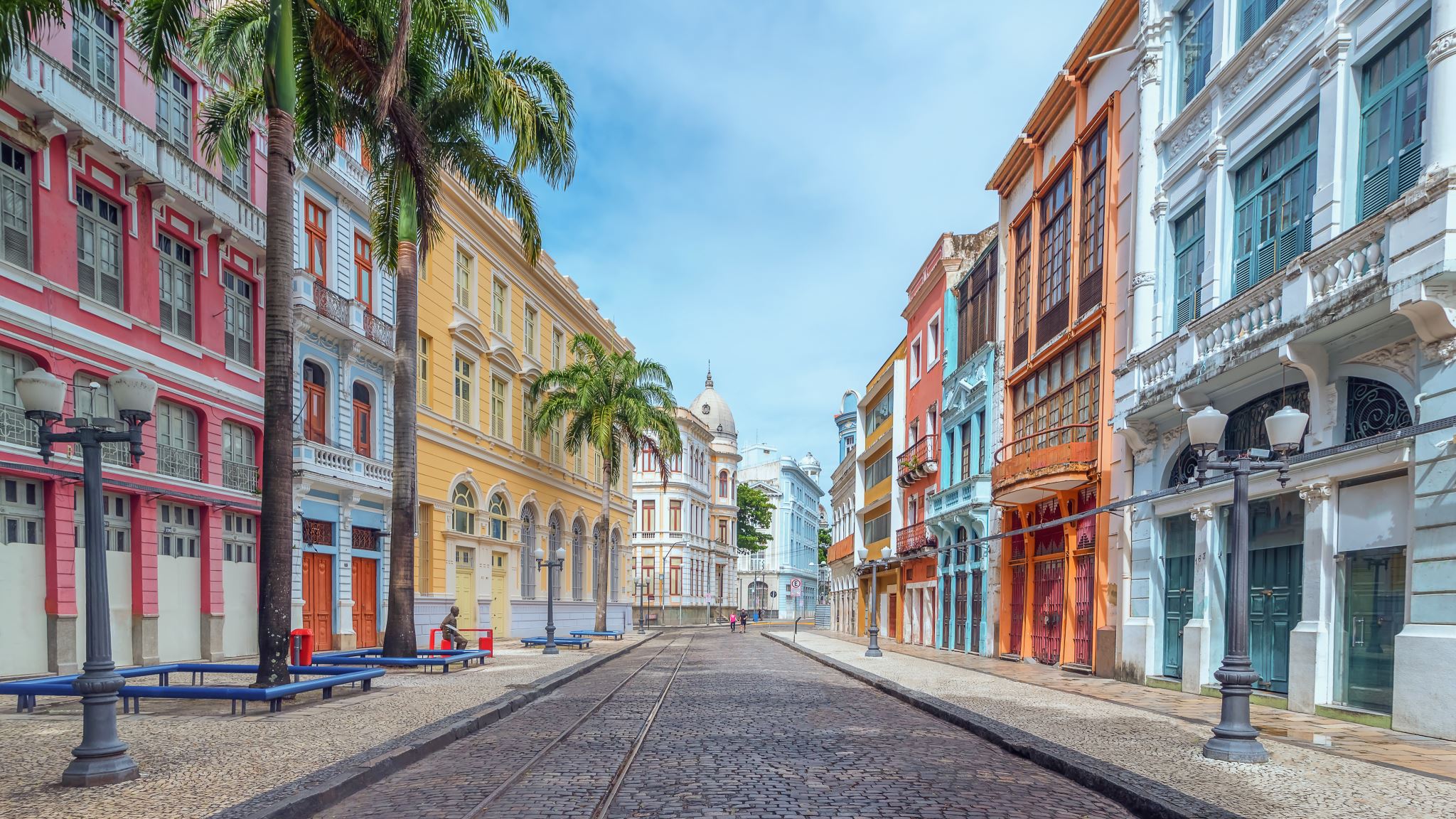 Colonisation,Imperialism, Colonialism
Colonialism refers to the attitudes and ideology that accompanies colonisation (Said, 1993). 
It represents a belief on the part of the colonisers in the superiority of their own culture, values and political or economic systems over that of others, and this justifies imposing their own “naturally superior system on others for their own good.
Indigenous people were also  often  expressly  prohibited  from  practising  their  own cultural traditions (Voyce, 1989, cited in Borell, Moewaka Barnes & McCreanor, 2018) resulting in the dispossession  of  long-held  models  of  collective  healing  and  the  social and cultural structures that maintained social order.
Colonisation and  Capitalism
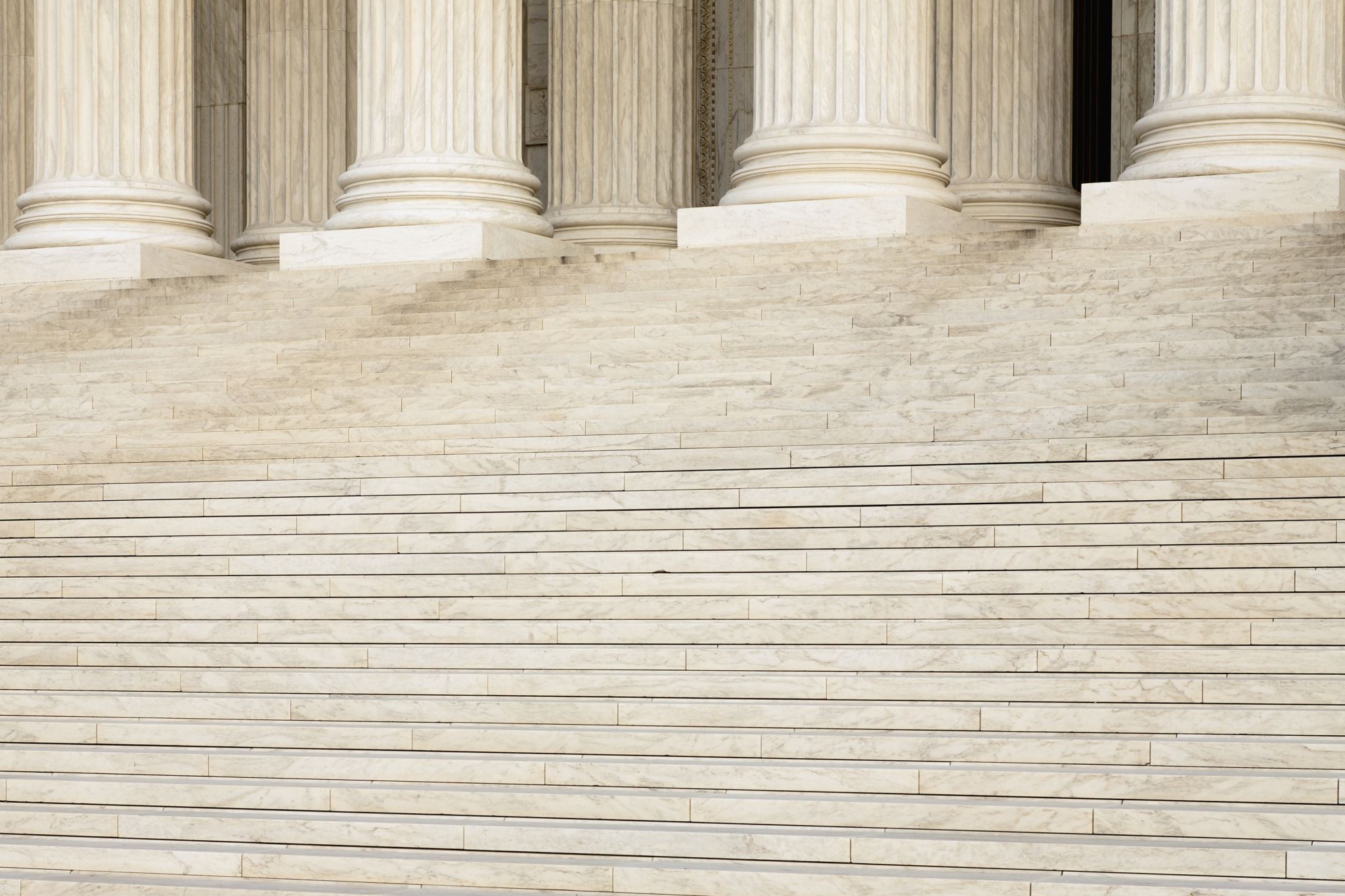 There is a strong link between capitalism and colonisation 
Capitalism expands as it seeks new markets and new raw materials.
Colonisation  is  a  process  whose  primary  purpose  is  the  forced  transfer  of  power,  resources  and  status  from  one  group to another (Billig, 1995; Smith, 1999 cited in Borell, Moewaka Barnes & McCreanor, 2018). 
 At its heart it involves  historical  acts  of  dispossession  for  indigenous  people: dispossession of their lives through acts of war and violent destruction of people and property, and the dispossession of lands and other material resources (Borell, Moewaka Barnes & McCreanor, 2018). 
Colonisation imposes its economic, political, social and cultural arrangements within the territory it is colonising. 
Indigenous peoples are forced to integrate into this new arrangement in order to survive. 
As they may no longer have access to material resourses they are forced to engage with capitalism (usually as labour).
Colonisation and  Capitalism
Indigenous people were also  often  expressly  prohibited  from  practising  their  own cultural traditions (Voyce, 1989, cited in Borell, Moewaka Barnes & McCreanor, 2018) resulting in the dispossession  of  long-held  knowledges, including models  of  collective  healing  and  the  social and cultural structures that maintained social order.
Colonisation introduces a new dominant ideology that seeks to impose itself. 
It does so through the establishment of new social institutions (laws, education, media, etc…)
Remember hegemony? 
Cognitive imperialism: “the imposition of one way of knowing as a norm through a relationship of domination”.
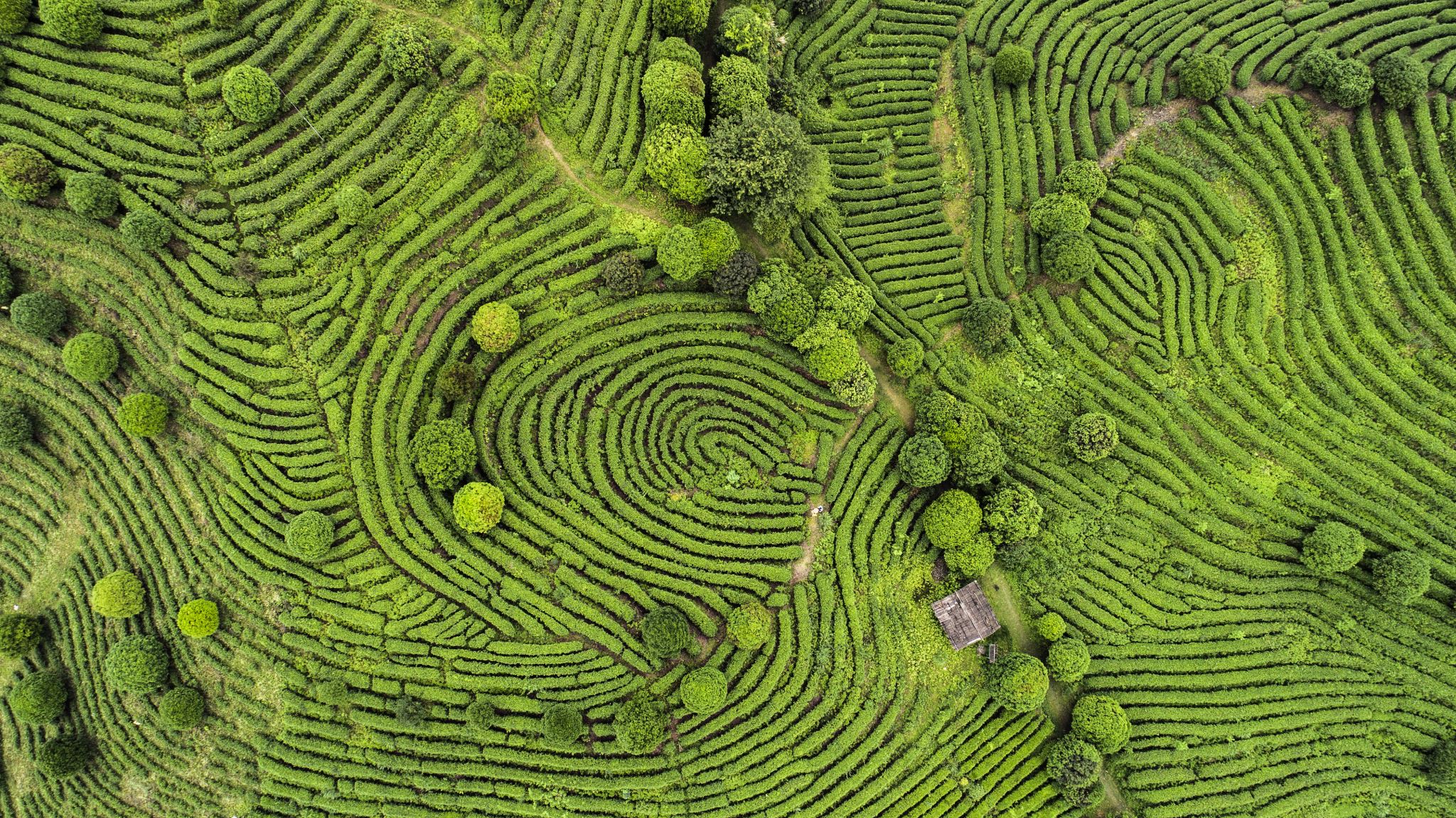 Aotearoa and colonisation
In Aotearoa the establishment of colonisation brought into contact a people (Europeans; with a distinct tradition of economic and social organisation and associated ideologies) with an indigenous population (Māori) who possessed a very different mode of providing for their own existence (e.g. traditional kinship structures, gardens, hunting, kai gathering, trade).
This brought into conflict agents of the capital class (with ideas of private property, industrial production) with Maori society  and its system of rights, mutual obligations and it's own political authority.
Many hapu and iwi resisted (and continue to resist) this process, but the creation of capitalism in Aotearoa was the result of decades of coercive and violent measures.
Break
references
Cunningham, J. & Cunningham, S. (2008). Sociology and social 	work. Exeter: Learning Matters
Dominelli, L. (1997). Sociology for social work. London: Macmillian 	Press
Matthewman, S. (2013). Introduction: On being sociological. In S. 	Matthewman, C. L. West-Newman & B. Curtis (Eds.). Being 	sociological. (p.1-24).New York: Palgrave Macmillan.
Matthewman, S. & West-Newman, C. L. (2013). Controlling:power. In In S. 	Matthewman, C. L. West-Newman & B. Curtis (Eds.). Being 	sociological (2nd Ed), (p.63-78).New York: Palgrave Macmillan.
McLennan, G., Ryan, A., & Spoonley,, P. (2000). Exploring Society: 	Sociology for New Zealand students. Auckland: Pearson 	Education. 
McLennan, G., McManus, R., Matthewman, S., Brickell, C., & Spoonley, P. (2019). Exploring society : Sociology for New Zealand students (Fourth ed.). Auckland: Auckland University Press.
Karakia whakamutunga: Kia tau
Kia tau 
kia tātou katoa
Te āio, te aroha me te marutau
Tihei Mauri Ora